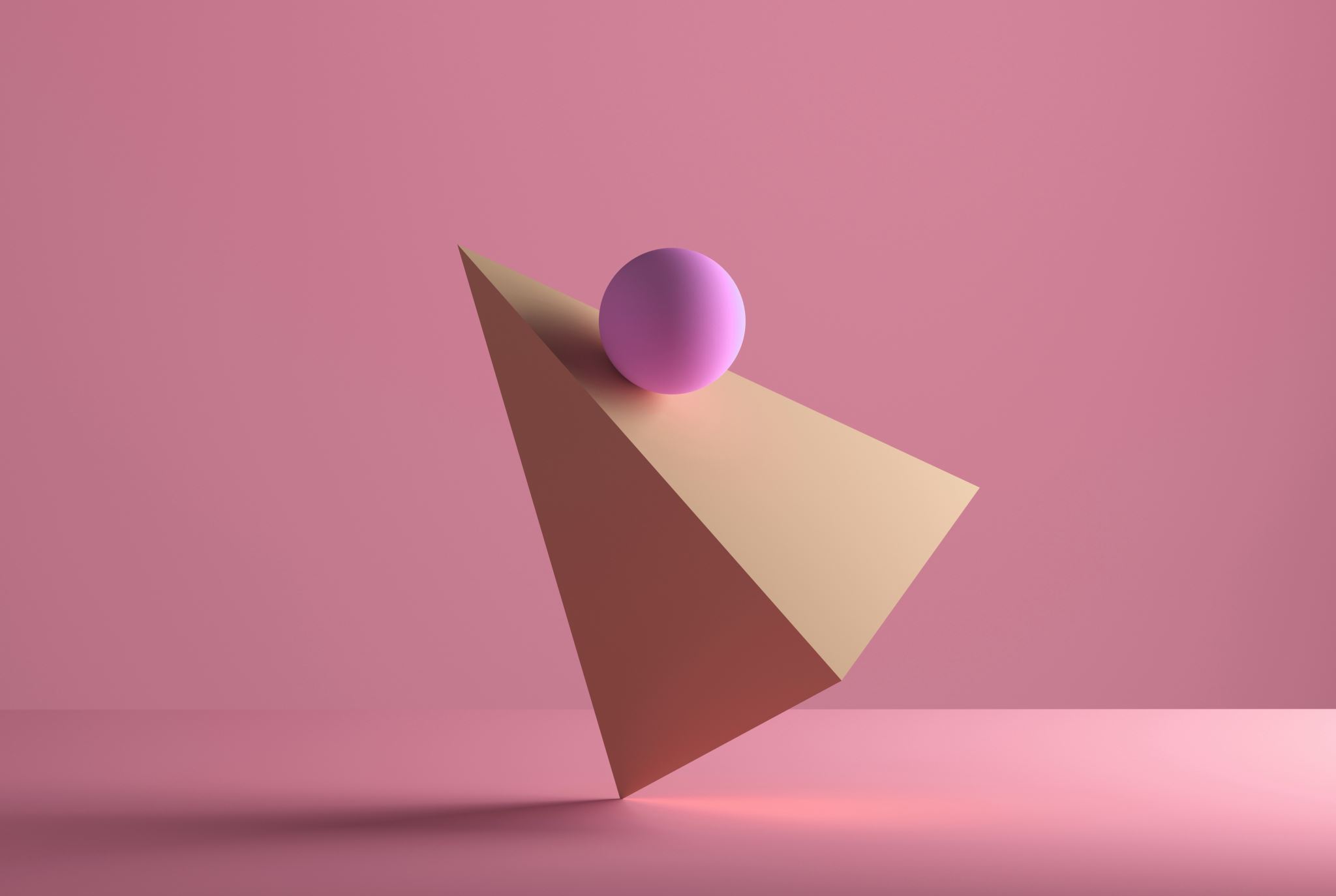 Integridad , derechos humanos e interculturalidad para una gestión pública justa.
Carlo Mario Velarde
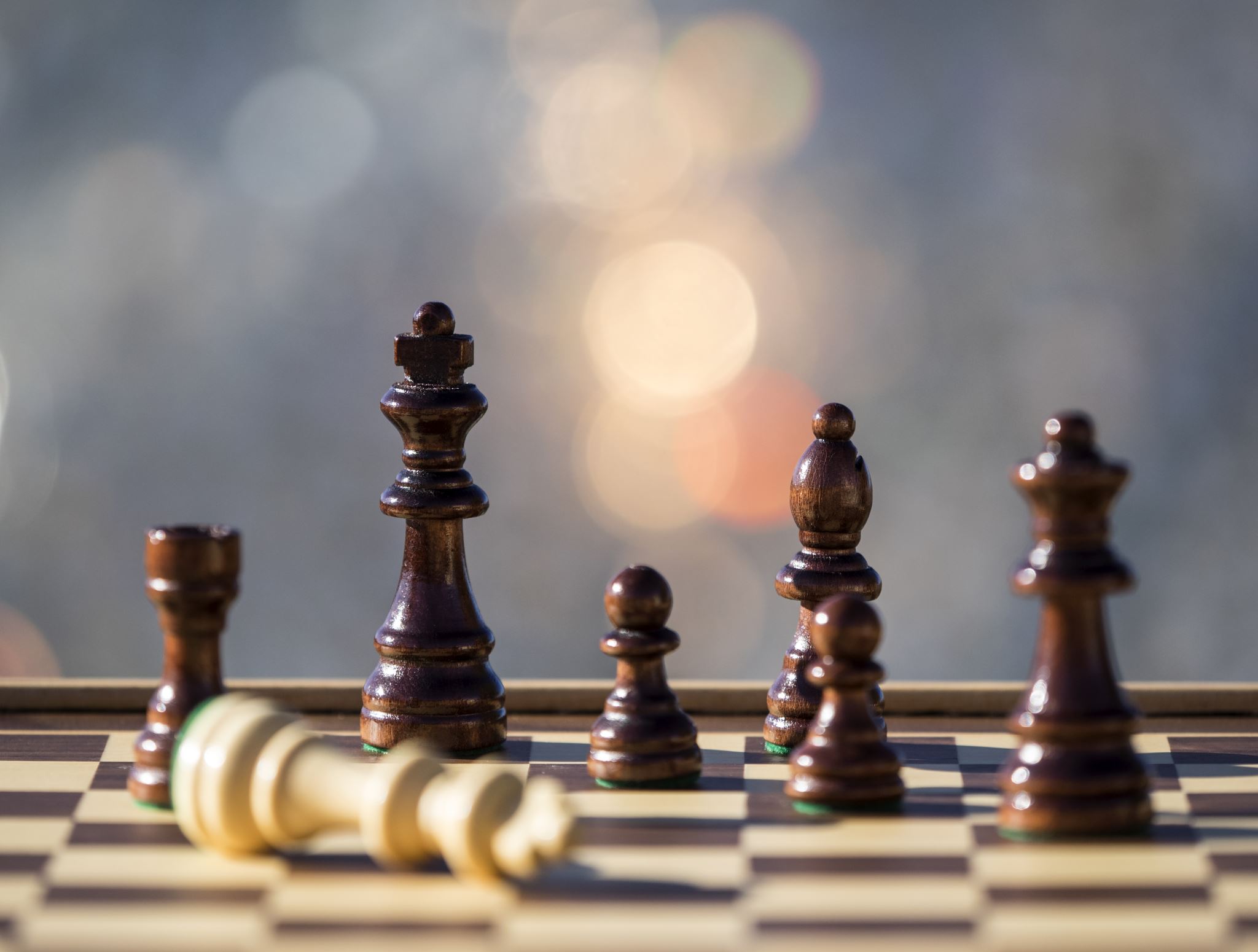 Aproximación al concepto de integridad
El término integridad se deriva del latín in-tangere, que significa intocable. Éste se refiere a la virtud de la incorruptibilidad y al estado de mantenerse intachable. La integridad va más allá de la ausencia de fraude y corrupción, pues también conlleva valores comunes. En ese sentido, integridad es un concepto positivo que está relacionado con la ética y la cultura.

Organización Latinoamericana y del Caribe de Entidades Fiscalizadoras Superiores
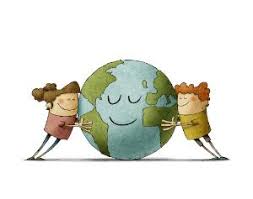 Integridad pública
Es un principio ético que nos impulsa a cumplir nuestros compromisos en el ejercicio de nuestras funciones.
Se afirma en otros valores éticos como la honestidad, la probidad y el trato justo a los demás.
La integridad nos hace personas autónomas: Actuamos en el respeto a las normas y por convicción. No porque alguien más nos vigila.
Integridad Pública y Justicia
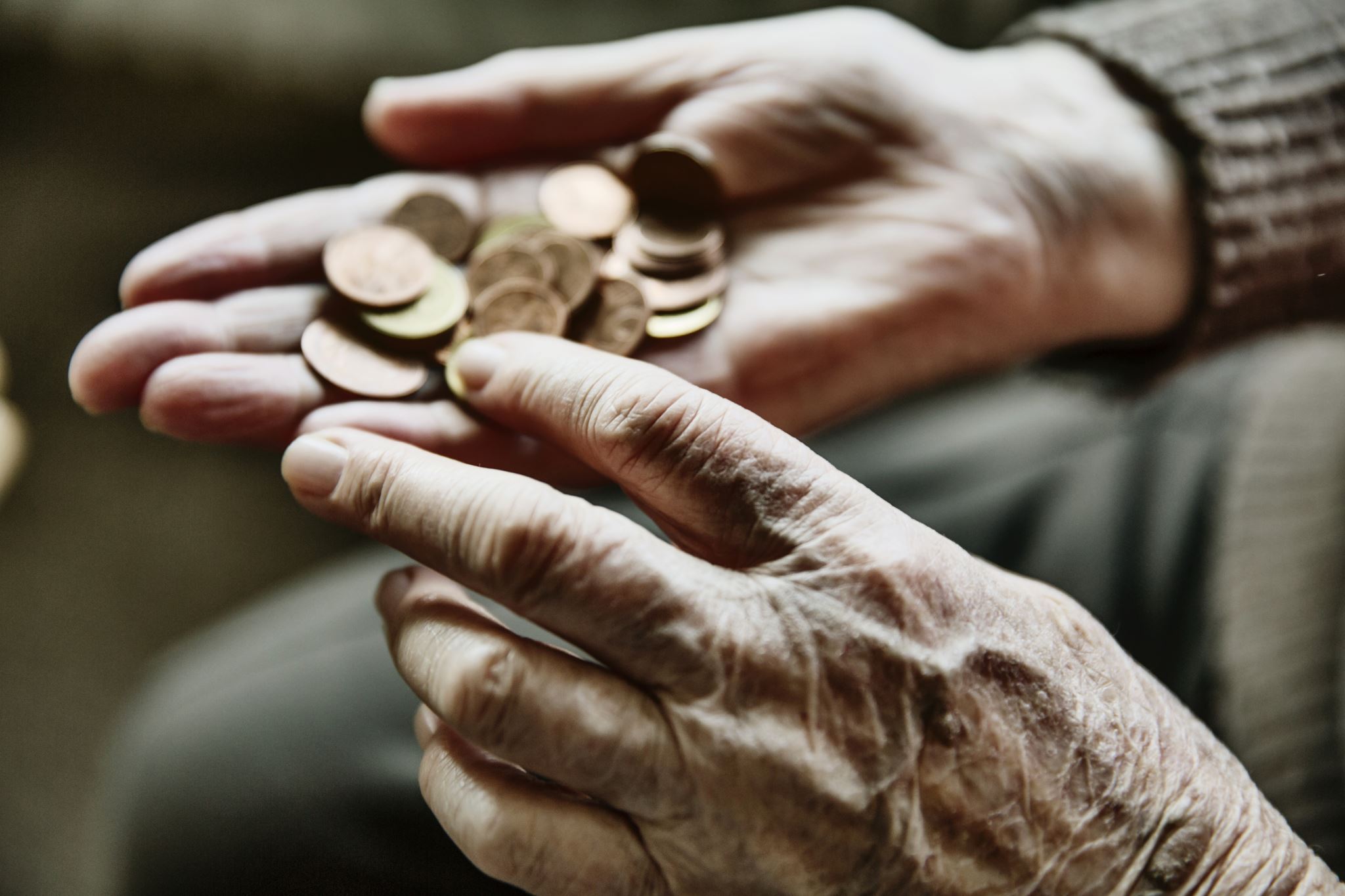 Integridad y derechos humanos
Desigualdad y Discriminación:
La corrupción crea desigualdades significativas al privilegiar a aquellos que pueden pagar sobornos o tienen conexiones, dejando a las personas vulnerables en una situación de desventaja. Por ejemplo, cuando se solicitan sobornos para acceder a servicios públicos esenciales como la salud o la educación, se viola el derecho a la igualdad y se exacerban las desigualdades existentes​ (OHCHR)​​ (UNODC)​.
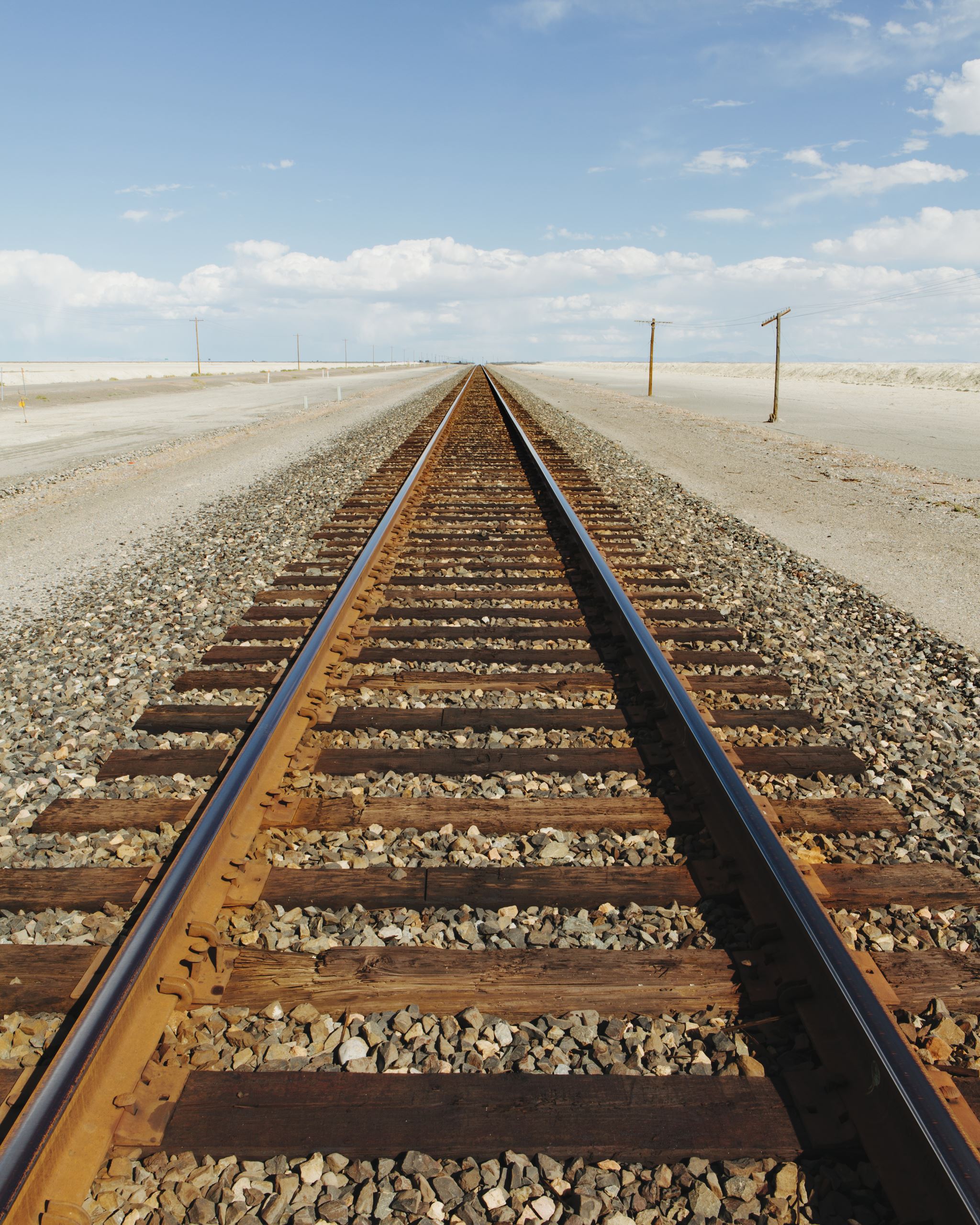 Integridad y derechos humanos
Acceso a Servicios Públicos:La corrupción desvía recursos públicos destinados a servicios esenciales como la atención sanitaria, la educación y la vivienda, afectando directamente la capacidad del Estado para cumplir con sus obligaciones de derechos humanos. Esto puede resultar en una menor calidad de los servicios públicos y un acceso limitado para las poblaciones más necesitadas​ (OHCHR)​​​.
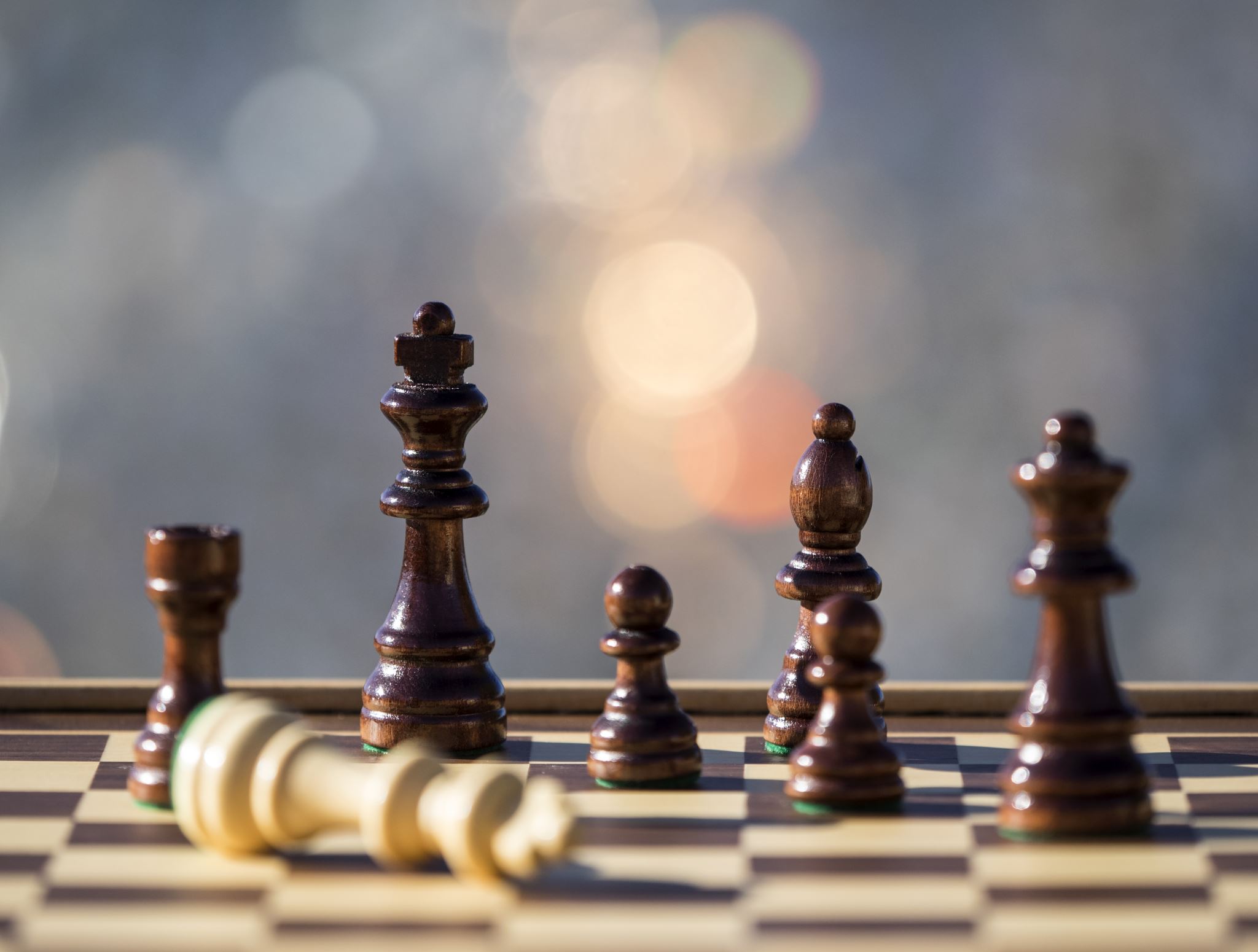 Integridad y derechos humanos
Sistema Judicial y Derecho a un Juicio Justo:
La corrupción en el sistema judicial socava el derecho a un juicio justo y la igualdad ante la ley. Los sobornos y otras formas de corrupción judicial pueden influir en los veredictos y las decisiones judiciales, lo que erosiona la confianza en el sistema de justicia y promueve la impunidad​ (UNODC)​.
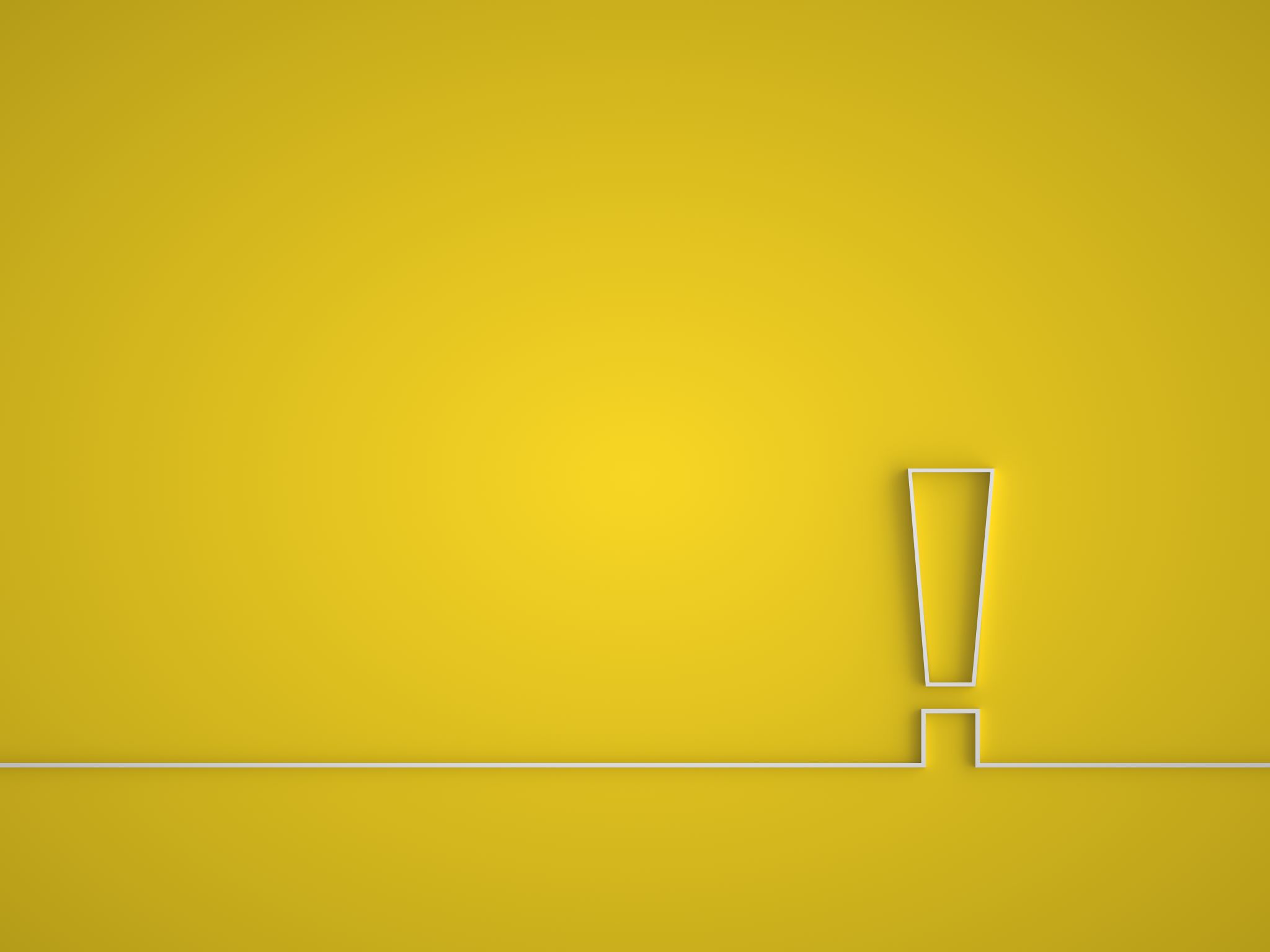 Integridad y derechos humanos
Impunidad y Gobernanza:
La corrupción perpetúa un ciclo de impunidad, donde los actores corruptos evitan ser responsabilizados por sus acciones. Esto no solo debilita el estado de derecho, sino que también desmoraliza a los ciudadanos y reduce la confianza en las instituciones públicas​ (OHCHR)​.
Impacto en los Grupos Vulnerables:
Las personas en situación de vulnerabilidad, como las mujeres, los niños, los migrantes y las personas con discapacidad, son desproporcionadamente afectadas por la corrupción. Estos grupos suelen depender más de los servicios públicos y tienen menos capacidad para pagar sobornos o buscar justicia cuando sus derechos son violados​ (UNODC)​.
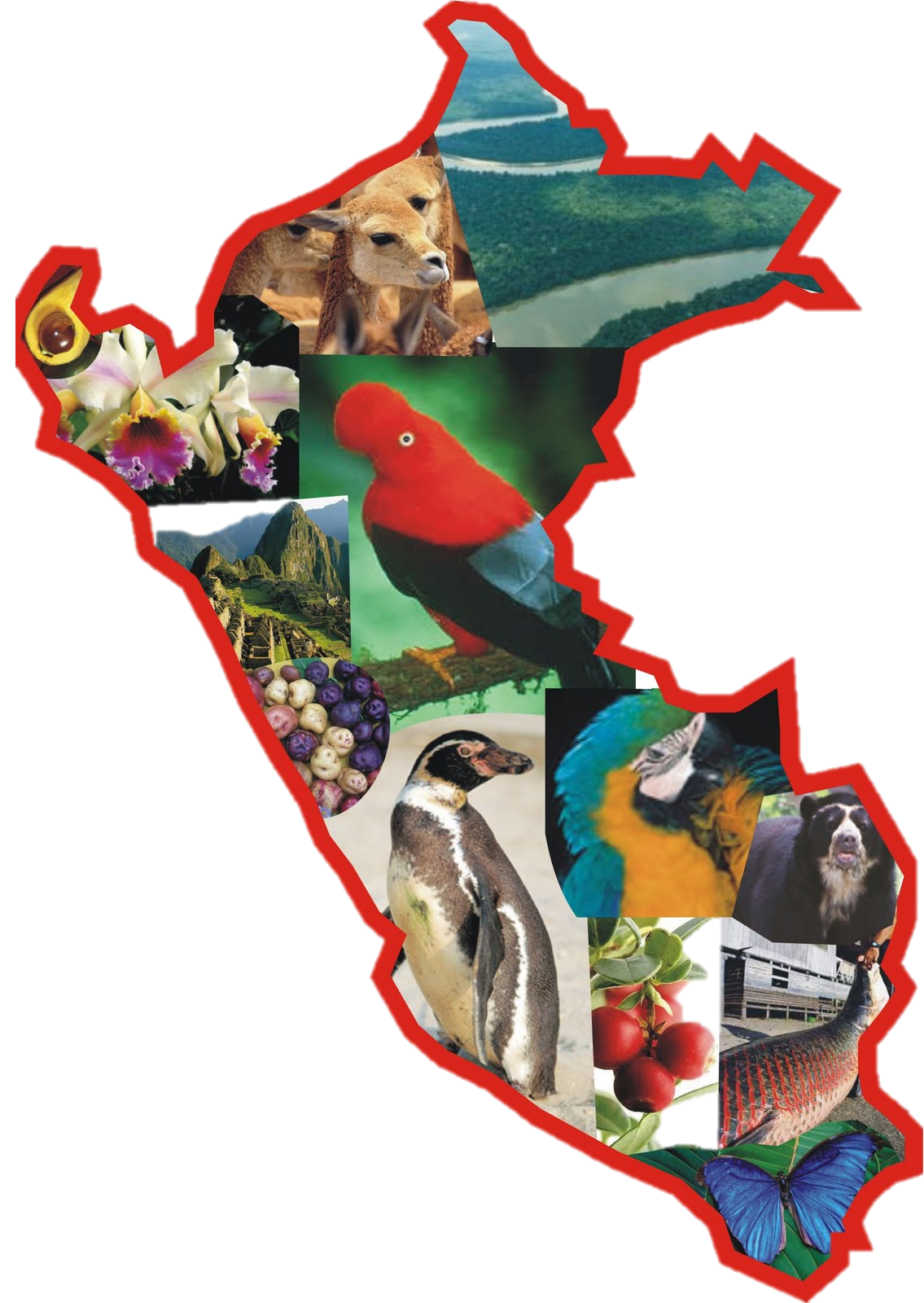 Somos un país diverso. Necesitamos un Estado sensible a la diversidad
¿Cuántos pueblos indígenas u originarios  existen en el Perú? 
¿Cuántas lenguas  indígenas u originarias se han identificado en  Perú?
09
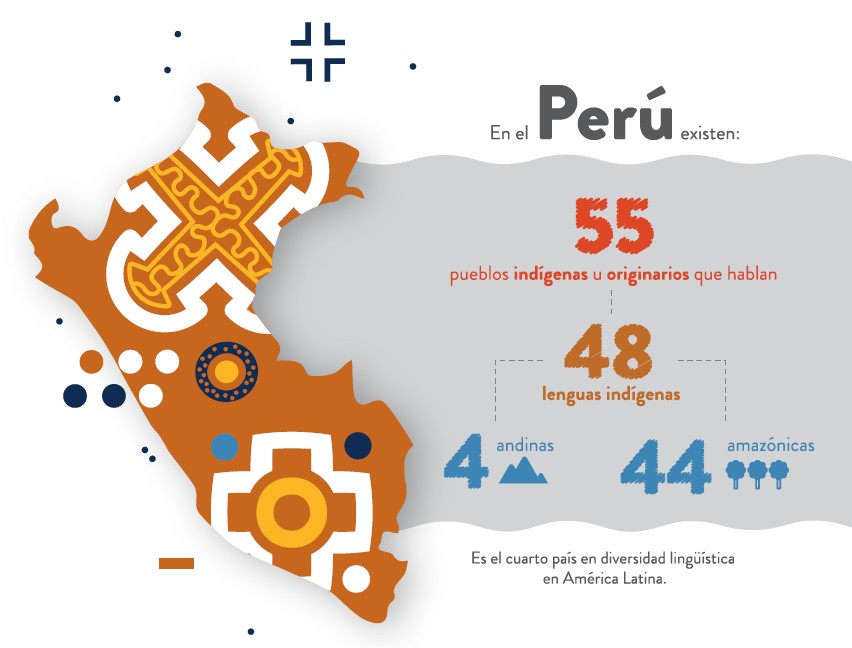 10
Fuente: Cartilla: ¿Cómo somos? Diversidad Cultural y Lingüística del Perú. Ministerio de Cultura
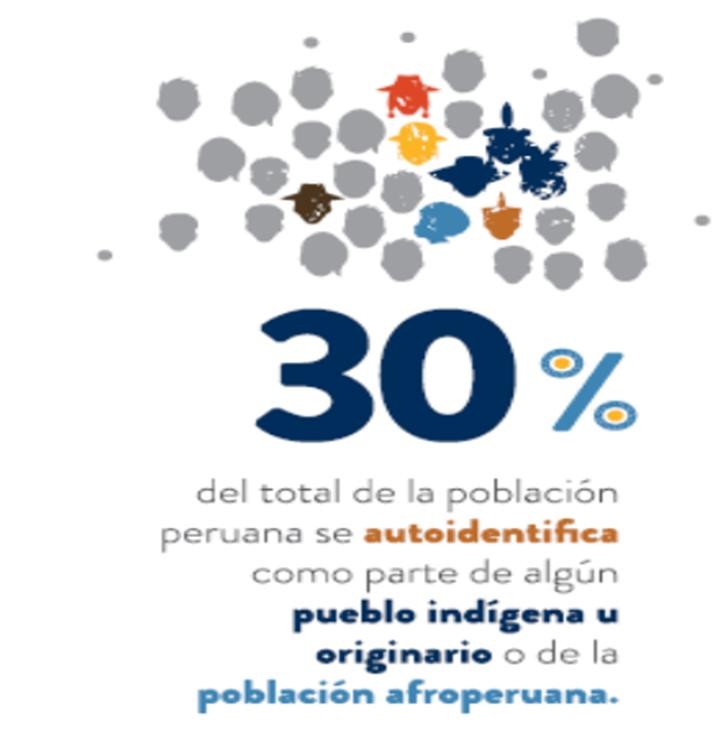 Sabían que del total de
la población peruana …
11
Fuente: Cartilla: ¿Cómo somos? Diversidad Cultural y Lingüística del Perú. Ministerio de Cultura
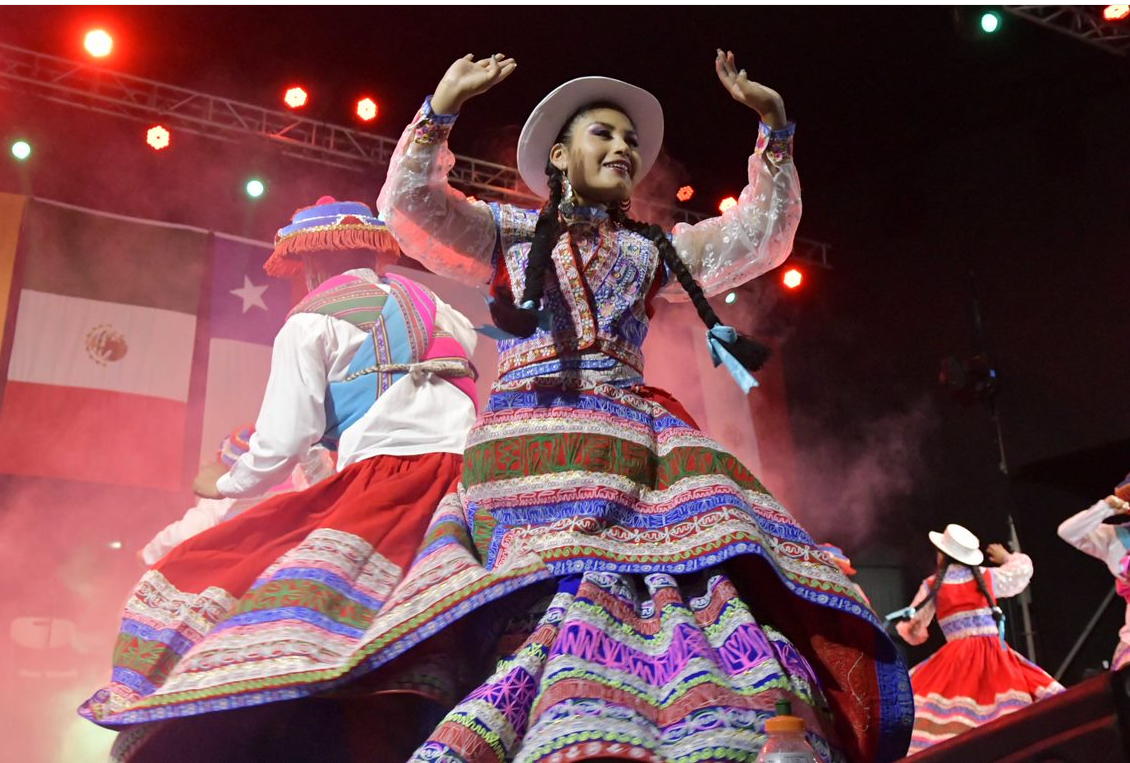 Enfoque intercultural en la gestión pública  Proceso de adaptación de las diferentes instituciones del  Estado, a nivel normativo, administrativo y del servicio  civil, para atender de manera pertinente las necesidades de los diferentes grupos étnicos culturales de nuestro país.
Problemas asociados a la Corrupción que afectan la diversidad cultural
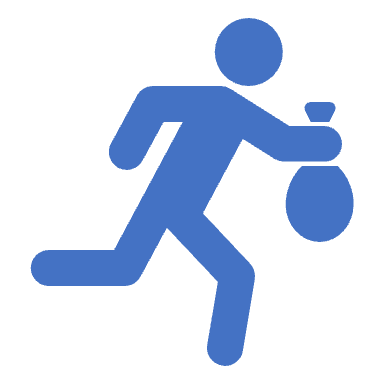 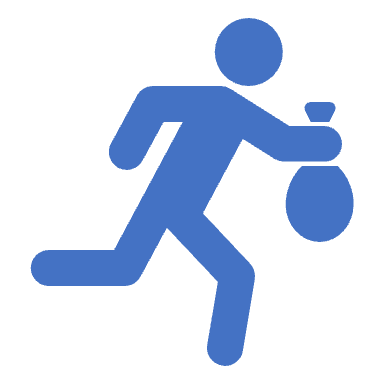 La minería ilegal y la corrupción están estrechamente vinculadas, creando un ciclo destructivo que afecta gravemente a las comunidades y el medio ambiente. 
La minería ilegal frecuentemente se sustenta en sobornos a funcionarios para evitar la regulación y la ley. Esto no solo promueve la explotación y el tráfico ilícito de minerales, sino que también contribuye a la deforestación, la contaminación de ríos y la violación de comunidades locales, especialmente las indígenas, que sufren desplazamientos, pérdida de tierras y violencia asociada a estos conflictos.
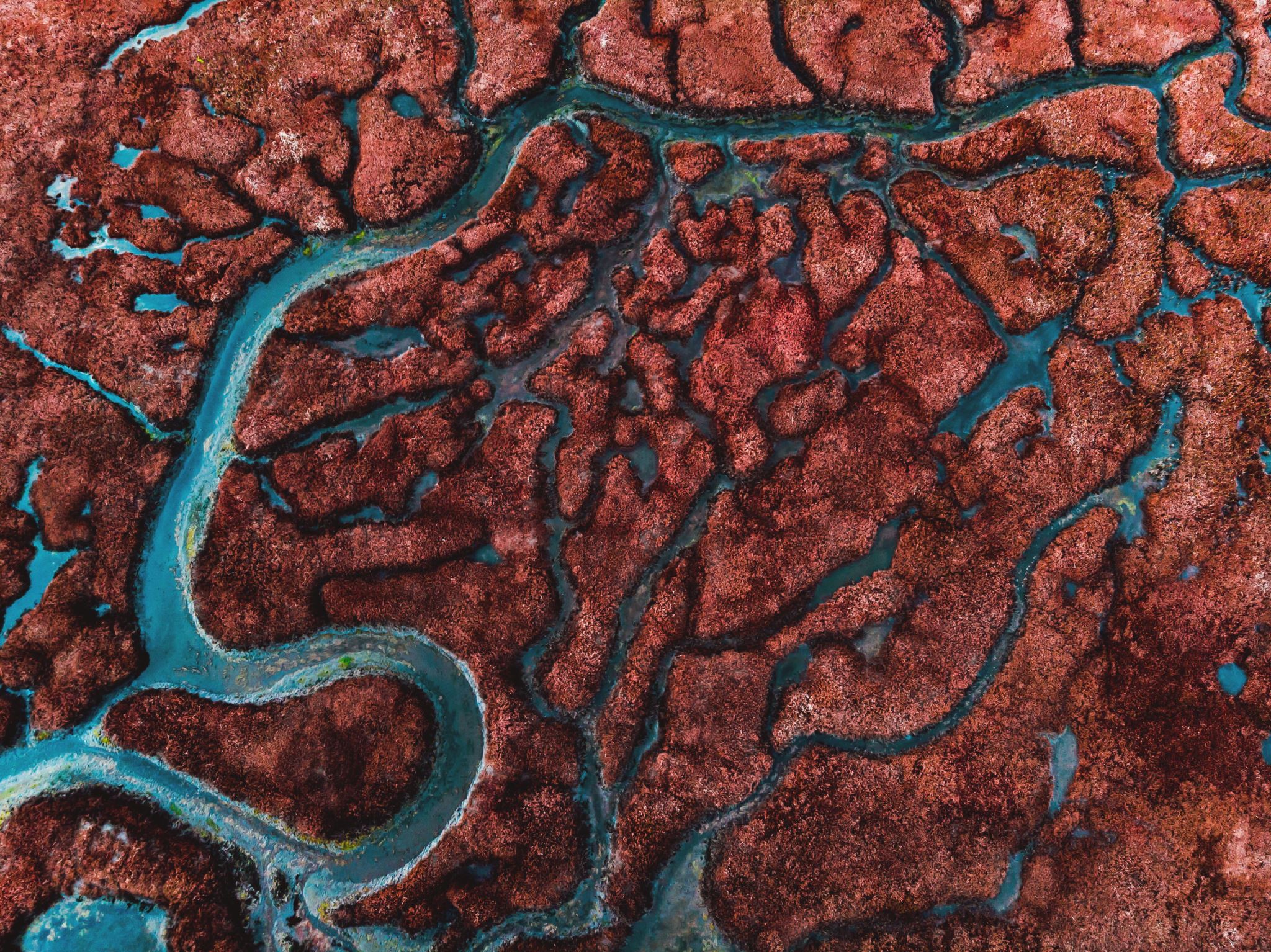 Problemas asociados a la Corrupción que afectan la diversidad cultural
Destrucción Ambiental:
Deforestación: La minería ilegal causa una pérdida significativa de bosques tropicales, destruyendo hábitats naturales y contribuyendo al cambio climático.
Contaminación del Agua: Utilización de mercurio y otros químicos tóxicos contamina ríos y fuentes de agua, afectando la biodiversidad y la salud de las comunidades locales.
Violación de Derechos de poblaciones indígenas:
Desplazamientos Forzados: Comunidades indígenas y rurales son frecuentemente desplazadas de sus tierras, enfrentando violencia y amenazas.
Trabajo Infantil y Esclavitud: La minería ilegal a menudo utiliza mano de obra infantil y condiciones laborales extremadamente precarias y peligrosas.
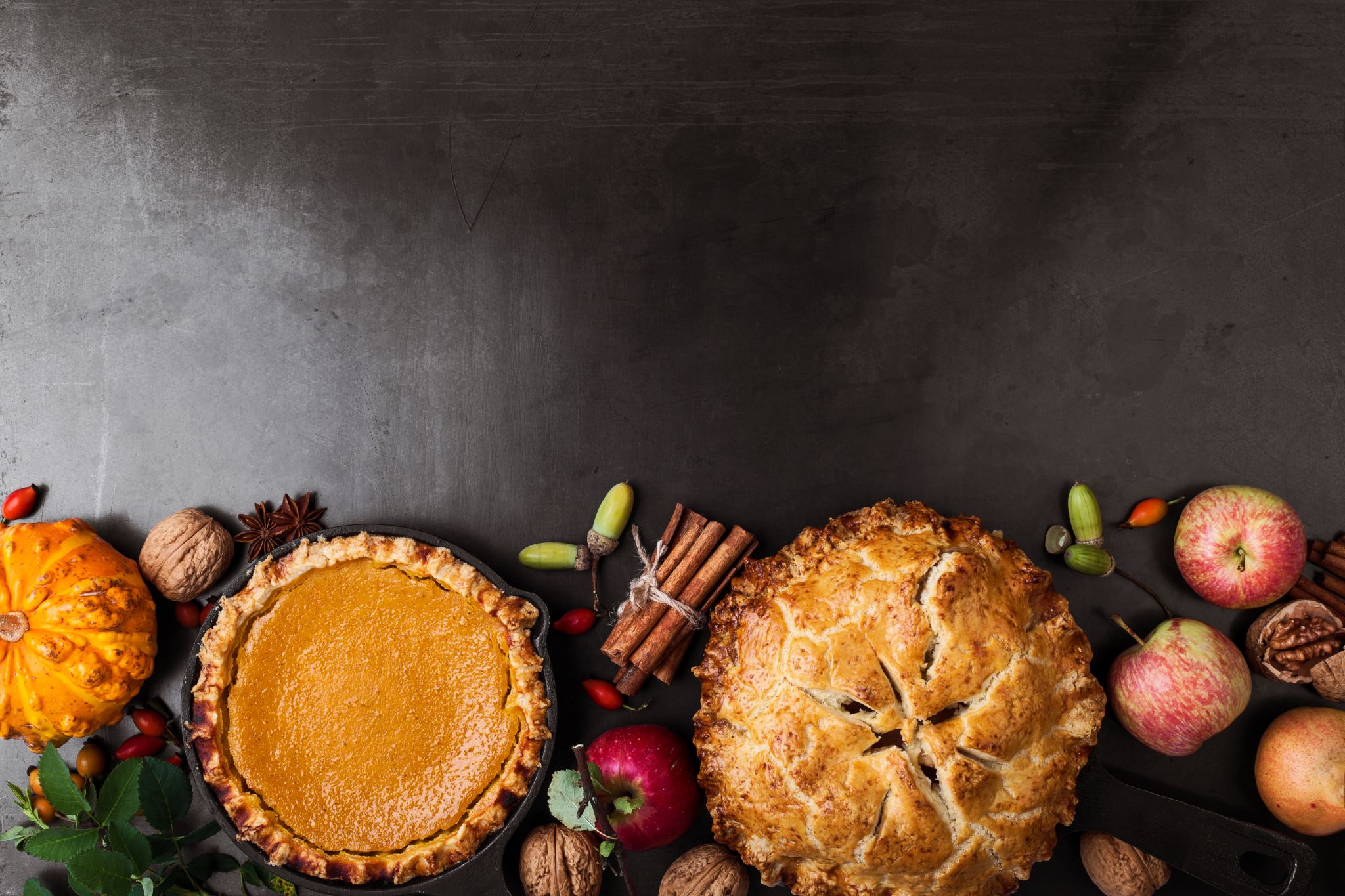 Muchas gracias